МБДОУ  «Детский сад «Радуга» комбинированного вида»
Рузаевского муниципального района
Проект: «Путешествие по сказкам А.С.Пушкина»
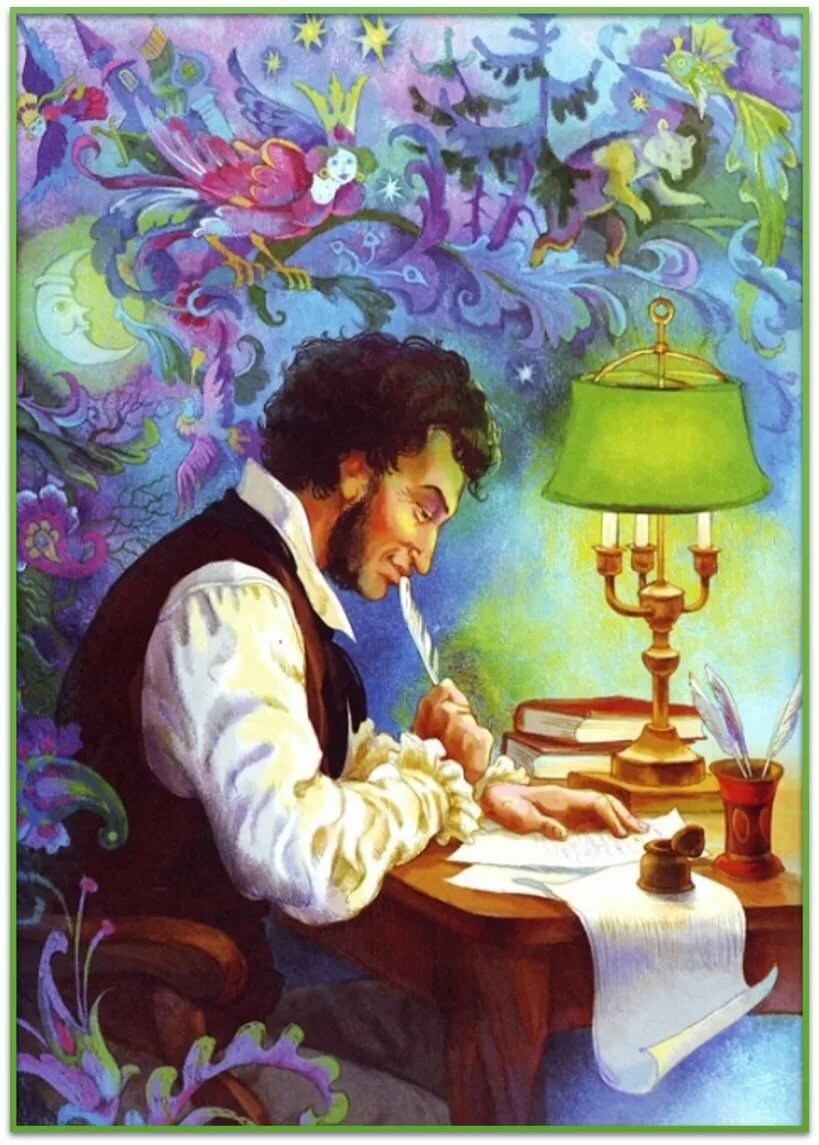 Составитель: воспитатель
 Кондратьева Наталья Юрьевна

Рузаевка, 2020 г.
Тип проекта: познавательно-творческий.
Продолжительность: краткосрочный, интерактивный
Участники проекта: дети 2-ой младшей группы, воспитатель, родители.
Цель: Расширение представлений детей о творчестве А.С. Пушкина.
Задачи:
	1.  Познакомить детей с произведениями А. С. Пушкина.
	2. Обогащать и расширять словарный запас детей; формировать умение слушать сказки.
      3.Развивать умения рассматривать иллюстрации к сказкам Пушкина, понимать их содержания, развивать творческие способности, мелкую моторику.
	 4. Воспитывать бережное отношение к книгам; воспитывать чувство сопереживания героям, создать эмоционально-положительное настроение у детей.
Ожидаемые  результаты:
В ходе реализации данного проекта у детей повышается интерес к произведениям А. С. Пушкина, активизируется потребность к чтению, узнаванию нового.
Реализация проекта:
1. Работа с родителями:
- папка-передвижка « Волшебные сказки Пушкина»
Беседа о творчестве и жизненном пути А. С. Пушкина.
- рисунки сделанные совместно с детьми на тему: « Путешествие по сказкам А. С. Пушкина»
2. Работа с детьми:
1. Рассматривание материалов по теме «Сказки Пушкина»
2. Беседа с детьми «6 июня- Пушкинский день в России»
Чтение стихов и сказок : «Сказка о царе Салтане», «Сказка о рыбаке и рыбке».
Дидактические игры: «Угадай сказку по иллюстрации», «Какой сказочный герой лишний?»
Просмотр мультфильмов: «Сказка о попе и его работнике Балде», « Сказка о мертвой царевне и семи богарырях» и др.
Итог работы:
Выставка детских рисунков по сказкам А. С. Пушкина.
Конкурс проведен интерактивно в группе интернета, выкладывание диплома о участии в международном конкурсе « Пушкинский день» на сайте «Образование РУ».
Фотоотчет о реализации проекта «Сказки Пушкина»
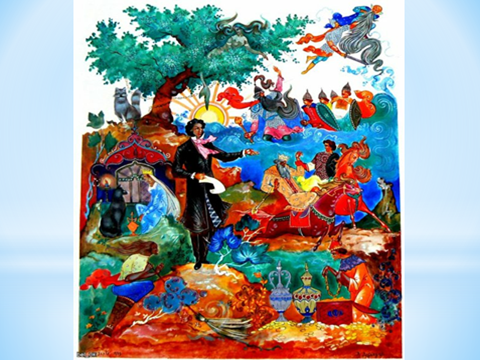 Художественное творчество
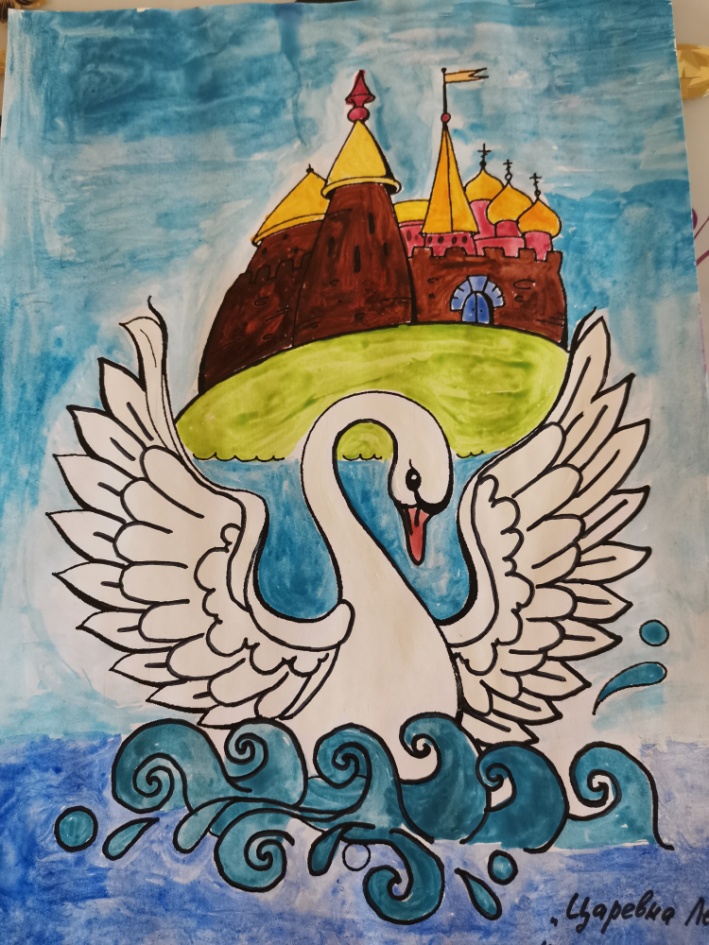 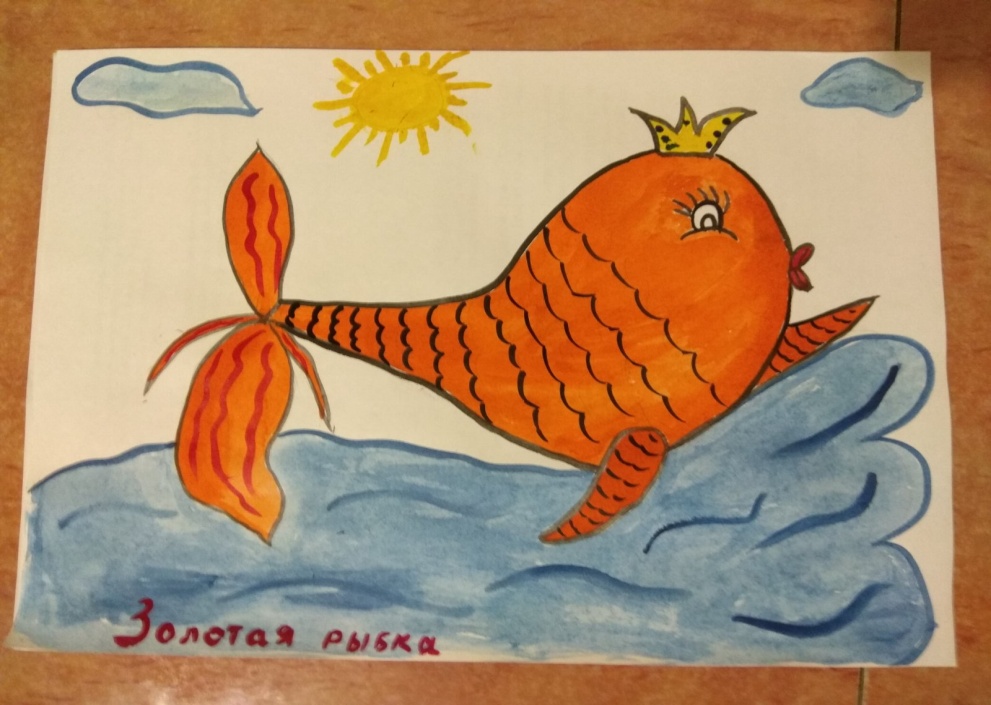 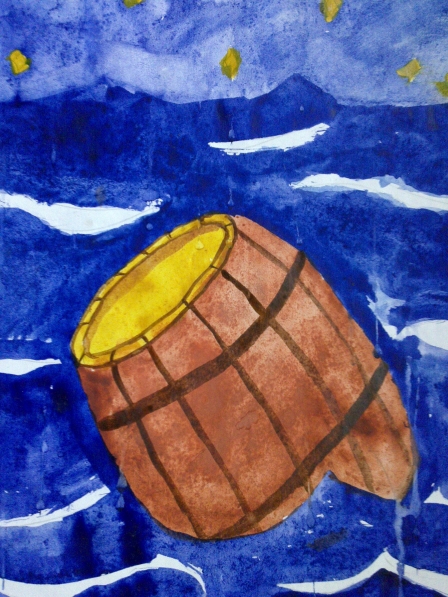 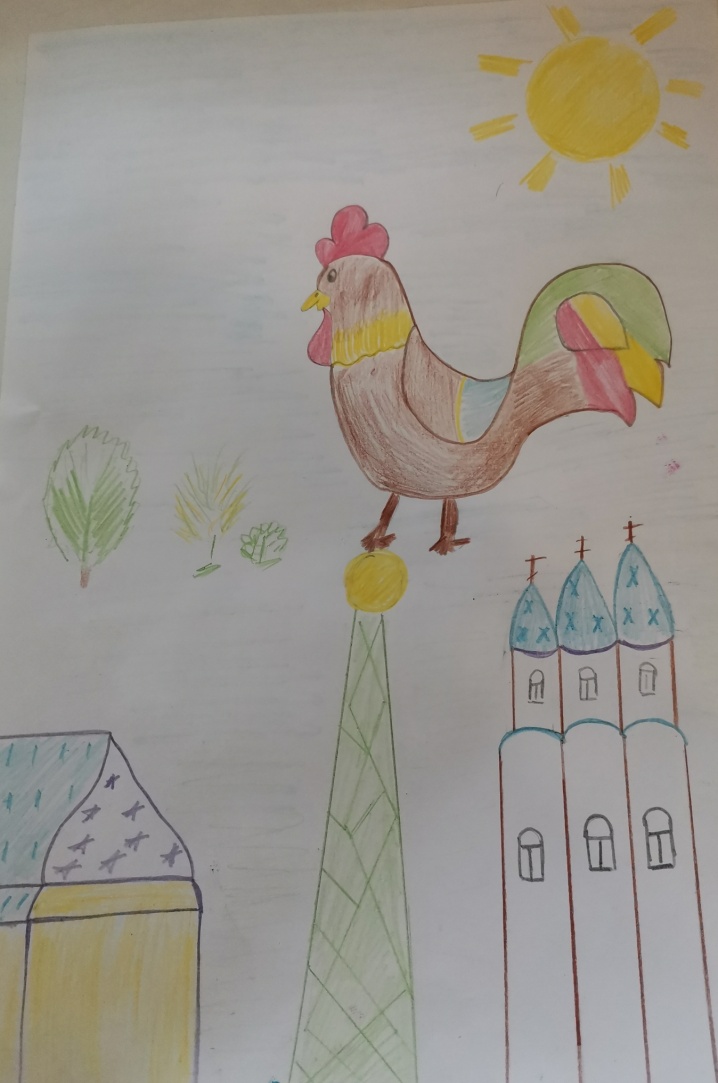 Чтение стихов и сказок А. С. Пушкина
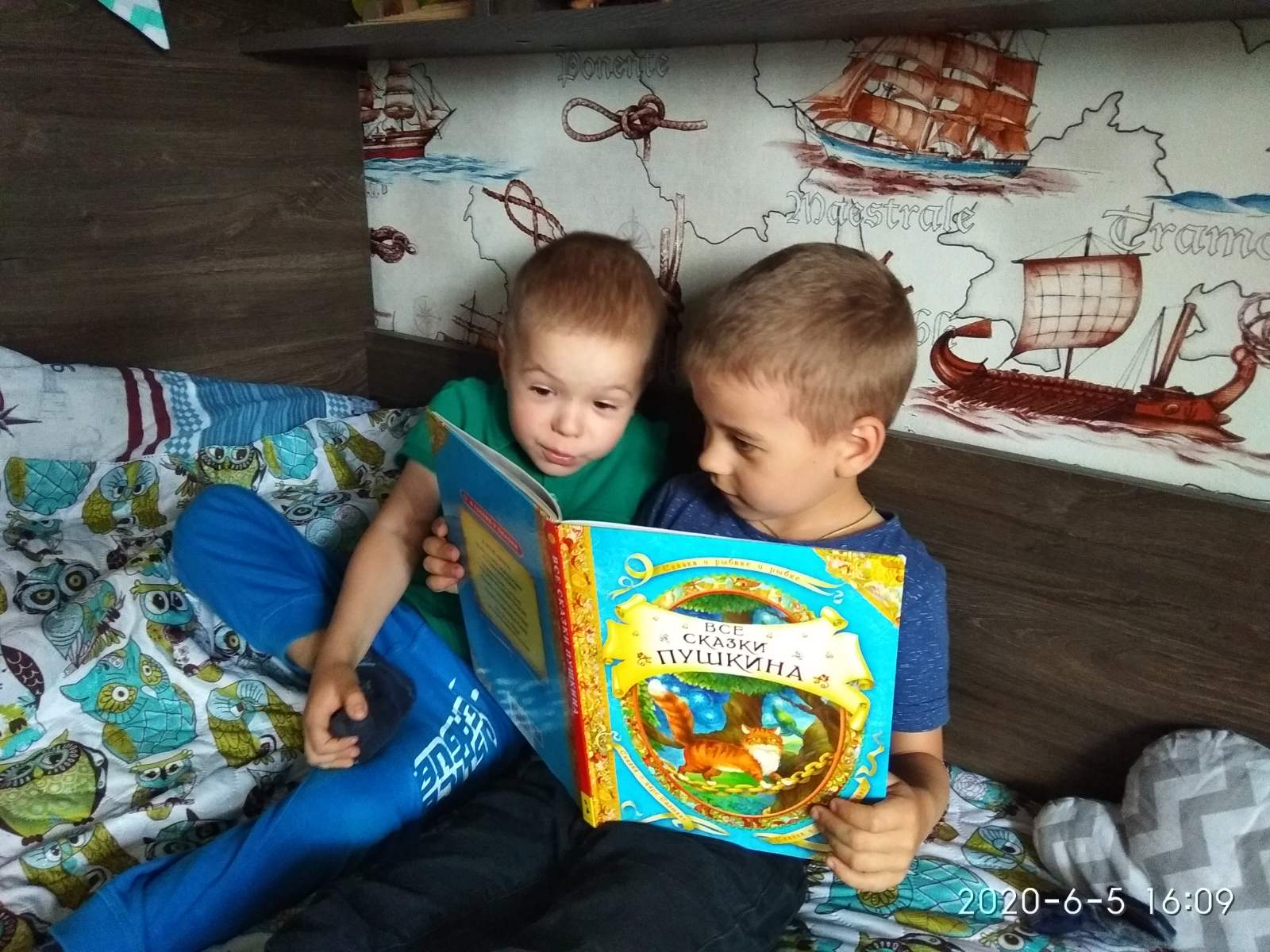 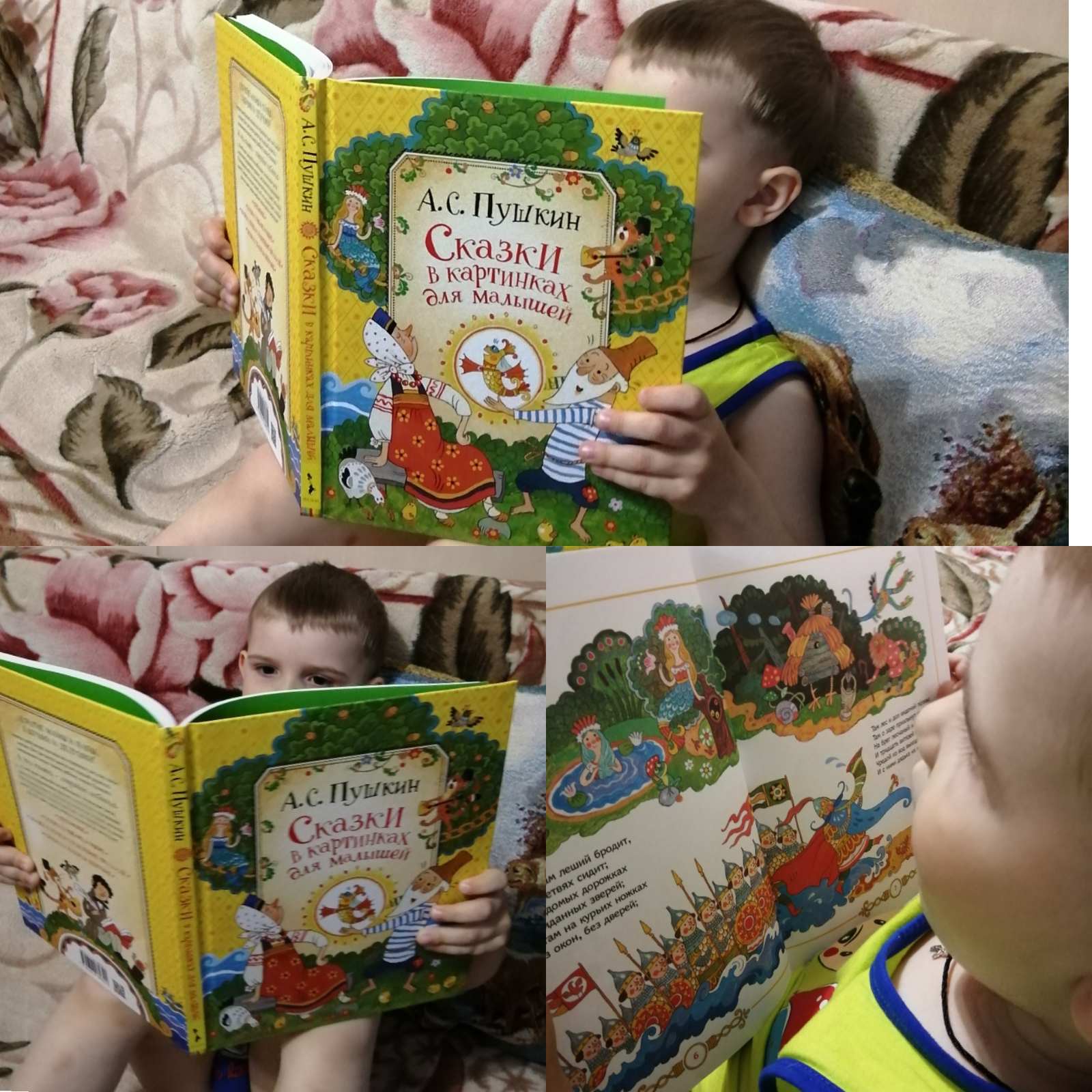 Дидактические игры
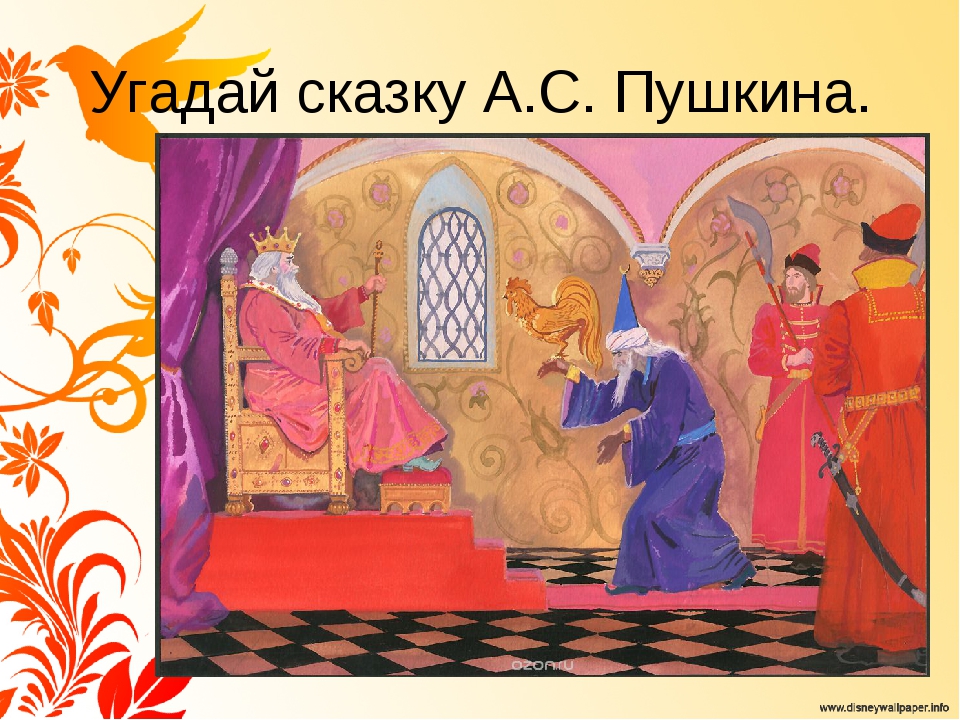 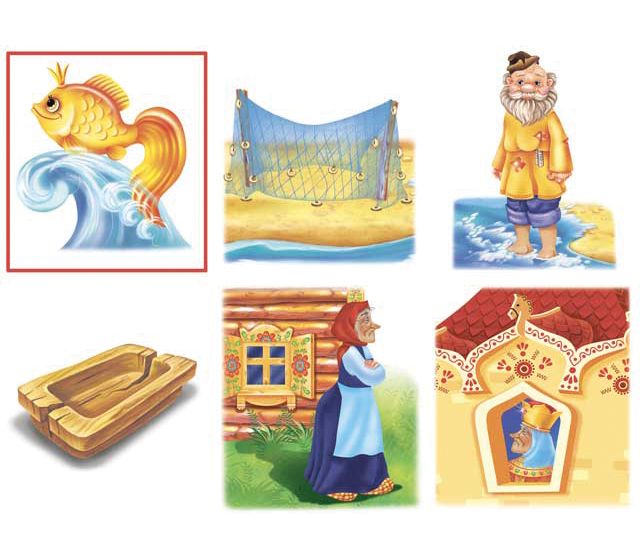 «Угадай сказку по иллюстрации»
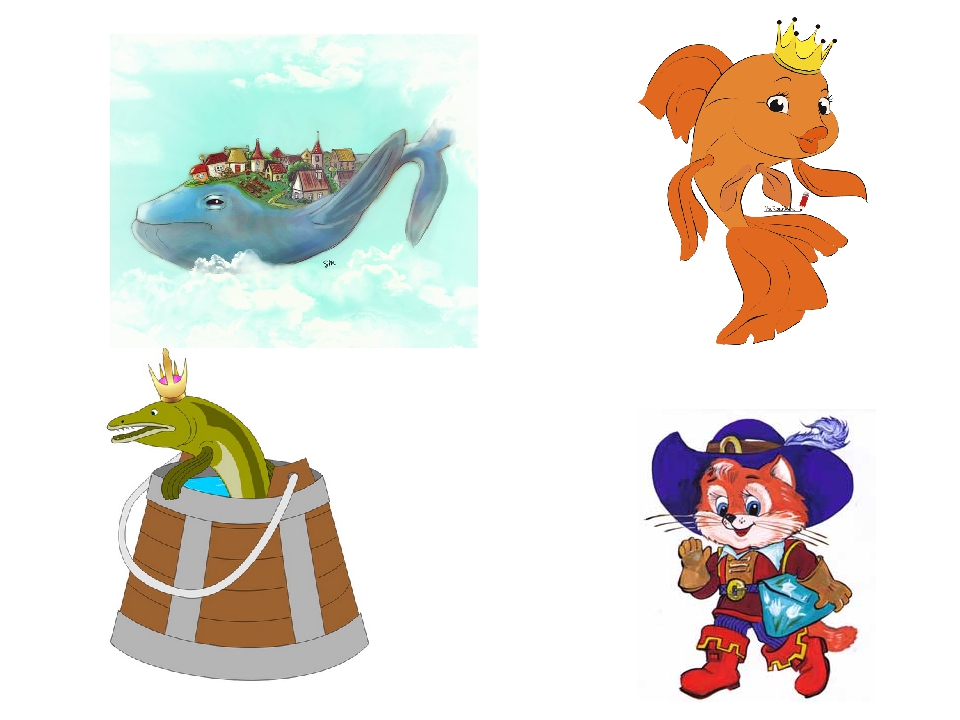 Спасибо за внимание!